Introduction to the Workshop:
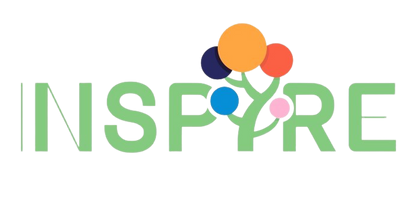 The learner is expected to create value from everyday challenges
Inspire Students Entrepreneurial Thinking  to Drive Discovery, Creativity and Innovation
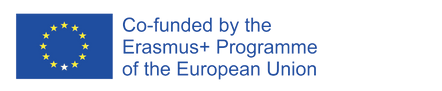 The European Commission's support for the production of this publication does not constitute an endorsement of the contents, which reflect the views only of the authors, and the Commission cannot be held responsible for any use which may be made of the information  contained therein.
The learner is expected to create value from everyday challenges
The learner is expected to create value from everyday challenges 
The learner should be able to:
•	identify situations with uncertainty
•	identify decision making methods in uncertain situations and everyday chalenges
•	recognize the opportunities to create value
•	make decisions in situations with incomplete information 
•	learn from experience gained in everyday challenges
Learning  Outcomes  to be  Covered
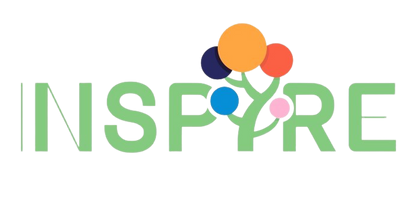 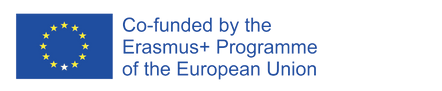 The European Commission's support for the production of this publication does not constitute an endorsement of the contents, which reflect the views only of the authors, and the Commission cannot be held responsible for any use which may be made of the information contained therein.
The learner is expected to create value from everyday challenges
This Workshop includes 2 activities. 
The first activity examines the nature of business uncertainty. A distinction is made between uncertainty and risk. The different levels of uncertainty are presented. In the second activity, a model for making business decisions in the conditions of uncertainty – Scenario Analysis. Finally, there is a short online quiz that allows the self-assessment of the trainees.
Short  Introduction
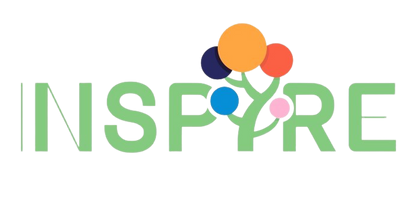 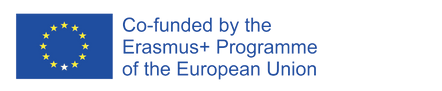 The European Commission's support for the production of this publication does not constitute an endorsement of the contents, which reflect the views only of the authors, and the Commission cannot be held responsible for any use which may be made of the information contained therein.
The learner is expected to create value from everyday challenges
Activity 1: Business uncertainty
Business uncertainty refers to situations in which businesses face risks that can’t be foreseen or measured. During these times, it may be hard for businesses to predict their performance due to unprecedented or constantly changing events. Changes in the political, technological, economic, and environmental landscape — such as technological advances, data breaches, natural disasters, or new business regulations — can cause business uncertainty.
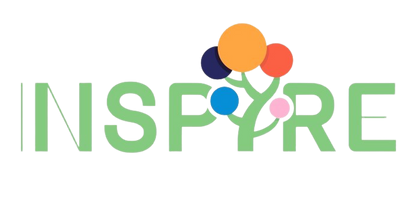 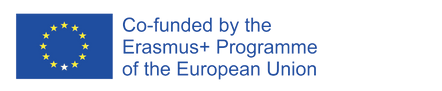 The European Commission's support for the production of this publication does not constitute an endorsement of the contents, which reflect the views only of the authors, and the Commission cannot be held responsible for any use which may be made of the information contained therein.
The learner is expected to create value from everyday challenges
Uncertainty refers to situations or events about which there is sufficient information to identify objective probabilities.


Risk refers to situations in which probabilities targets can be identified for possible results.


Depending on the probability can be distinguished three categories of situations
can be distinguished:
absolute certainty
uncertainty
risk
Uncertainty and 
Risk
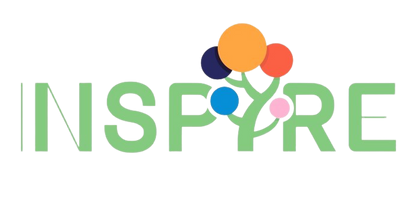 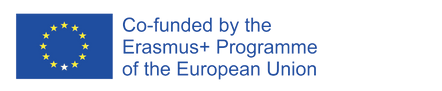 The European Commission's support for the production of this publication does not constitute an endorsement of the contents, which reflect the views only of the authors, and the Commission cannot be held responsible for any use which may be made of the information contained therein.
The learner is expected to create value from everyday challenges
Uncertainly levels (1)
1. A predictable future – a clear enough future which can be forecasted 

In level one uncertainty, predictions about key variables affecting a company’s performance can be made with a reasonable level of accuracy. Level one situations are perceived as regular business occurrences, like making investments in stable markets or deciding on franchise locations.  

Since the future is predictable enough, business owners can proceed with a dominant strategy based on a single forecast and simple simulations without being too concerned about the uncertainties.
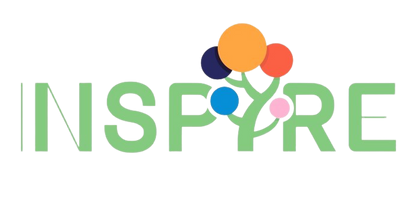 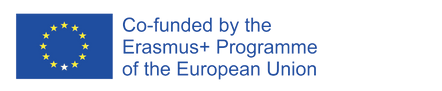 The European Commission's support for the production of this publication does not constitute an endorsement of the contents, which reflect the views only of the authors, and the Commission cannot be held responsible for any use which may be made of the information contained therein.
The learner is expected to create value from everyday challenges
Uncertainly levels (2)
2. Alternate futures – a limited set of possible future outcomes, one of which will occur

In this scenario, the future consists of a set of discrete outcomes that are mutually exclusive and exhaustive. For example, changes in legislation can result in level two uncertainty, as businesses have to revise plans to ensure legal compliance. Being unable to predict competitors’ strategies also puts businesses in a level two situation. 

In these scenarios, decision analysis techniques can’t predict the actual outcome, but it can be used to establish probabilities and evaluate the risks and payoffs of different strategies. Businesses can then make decisions based on their level of risk tolerance.
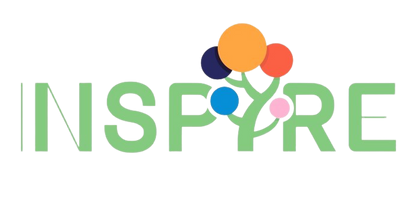 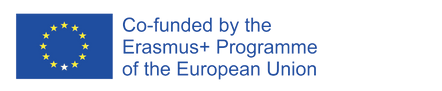 The European Commission's support for the production of this publication does not constitute an endorsement of the contents, which reflect the views only of the authors, and the Commission cannot be held responsible for any use which may be made of the information contained therein.
The learner is expected to create value from everyday challenges
Uncertainly levels (3)
3. A range of futures – a range of possible future outcomes.

Level three uncertainty differs from level two in that businesses can identify a range of possible outcomes; however, they cannot identify a set of discrete outcomes and assign probabilities to them. For example, a company can estimate that the consumer penetration rate could be between 10 and 50 percent, but they can’t determine the exact value. There’s also a possibility that the actual value falls outside of the range. Sources of level three uncertainty could include customer demand for new products, new technology performance rates, or unstable economic conditions. 

When facing level three uncertainty, businesses should develop a limited set of scenarios that account for the probable range of future outcomes, and create strategies that cover the range of possibilities.
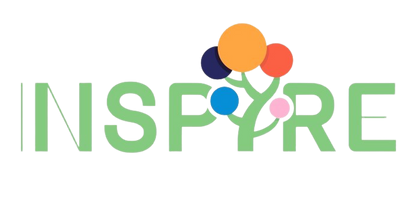 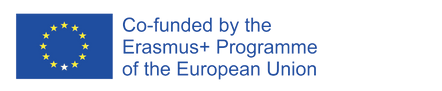 The European Commission's support for the production of this publication does not constitute an endorsement of the contents, which reflect the views only of the authors, and the Commission cannot be held responsible for any use which may be made of the information contained therein.
The learner is expected to create value from everyday challenges
Uncertainly levels (4)
4. True uncertainty – unable to define the range of future outcomes.

Level four uncertainty is rare, and tends to devolve to lower levels of uncertainty over time. In level four uncertainty, future outcomes cannot be predicted at all — even analysis cannot identify a range of possible outcomes or probability scenarios within that range. 

This level of uncertainty is likely to occur in emerging markets or markets during and after major technological, economic, or social disruptions. For example, the travel industry could be facing level four uncertainty due to the impact of the pandemic.
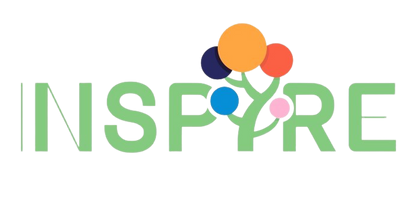 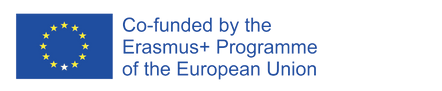 The European Commission's support for the production of this publication does not constitute an endorsement of the contents, which reflect the views only of the authors, and the Commission cannot be held responsible for any use which may be made of the information contained therein.
The learner is expected to create value from everyday challenges
Exercise 1
Choose a business organisation that you know and try to define different situations of uncertainty by presenting them on 4 levels
Pass out to participants the exercise Worksheet (Attachment C11_5_02).
Ask each group to think about the different levels of uncertainty.
Close with discussion.
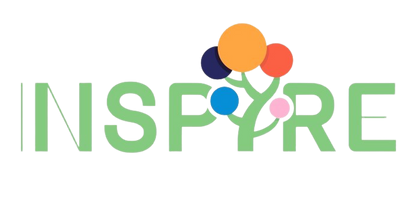 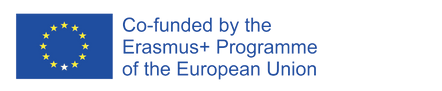 The European Commission's support for the production of this publication does not constitute an endorsement of the contents, which reflect the views only of the authors, and the Commission cannot be held responsible for any use which may be made of the information contained therein.
The learner is expected to create value from everyday challenges
Activity 2: Scenario Analysis
Scenario analysis is a process of examining and evaluating possible events or scenarios that could take place in the future and predicting the various feasible results or possible outcomes.

When performing the analysis, entrepreneurs generate different future states of the business, the industry, and the economy.
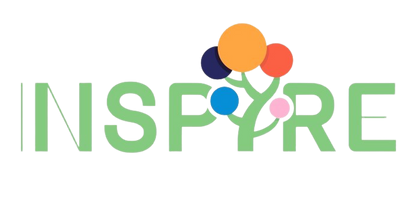 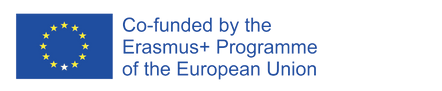 The European Commission's support for the production of this publication does not constitute an endorsement of the contents, which reflect the views only of the authors, and the Commission cannot be held responsible for any use which may be made of the information contained therein.
The learner is expected to create value from everyday challenges
Basic scenarios
Entrepreneurs typically start with three basic scenarios:

Base case scenario
It is the average scenario, based on management assumptions. An example – when calculating the net present value, the rates most likely to be used are the discount rate, cash flow growth rate, or tax rate.
Worst case scenario
Considers the most serious or severe outcome that may happen in a given situation. An example – when calculating the net present value, one would take the highest possible discount rate and subtract the possible cash flow growth rate or the highest expected tax rate.
Best case scenario
It is the ideal projected scenario and is almost always put into action by management to achieve their objectives. An example – when calculating the net present value, use the lowest possible discount rate, the highest possible growth rate, and the lowest possible tax rate.
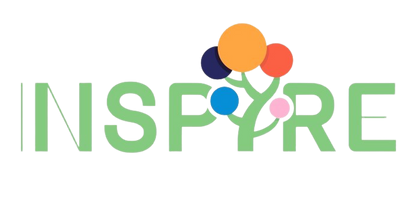 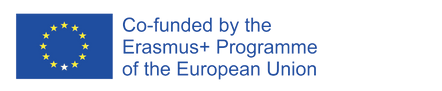 The European Commission's support for the production of this publication does not constitute an endorsement of the contents, which reflect the views only of the authors, and the Commission cannot be held responsible for any use which may be made of the information contained therein.
The learner is expected to create value from everyday challenges
Steps in Scenario analysis
Select an issue to evaluate by timeframe
Determine factors that affect the issue
Identify the external forces that drive uncertainty
Develop two to four possible scenarios
Test and find an effective strategy
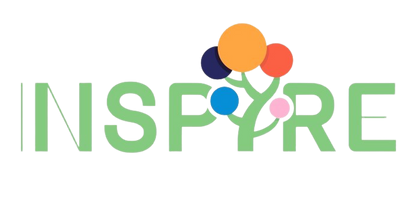 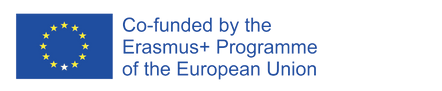 The European Commission's support for the production of this publication does not constitute an endorsement of the contents, which reflect the views only of the authors, and the Commission cannot be held responsible for any use which may be made of the information contained therein.
The learner is expected to create value from everyday challenges
Exercise 2
Pass out to participants the exercise Scenario analysis Worksheet (Attachment C11_5_03).
Close with discussion.
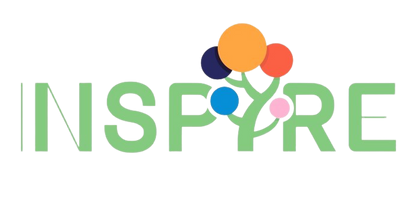 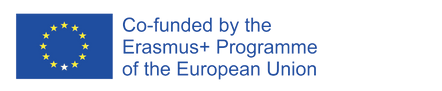 The European Commission's support for the production of this publication does not constitute an endorsement of the contents, which reflect the views only of the authors, and the Commission cannot be held responsible for any use which may be made of the information contained therein.
Thank You!
Do you have any questions before we go?
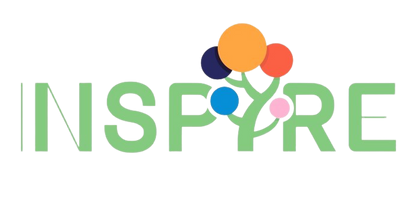 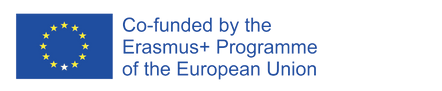 The European Commission's support for the production of this publication does not constitute an endorsement of the contents, which reflect the views only of the authors, and the Commission cannot be held responsible for any use which may be made of the information  contained therein.